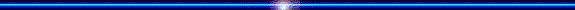 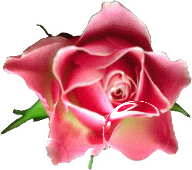 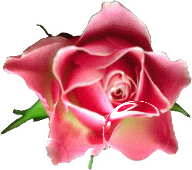 Nhiệt liệt chào mừng
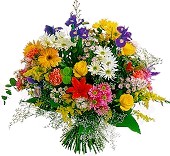 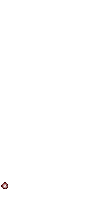 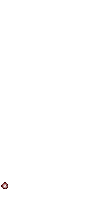 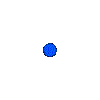 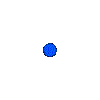 Các thầy cô giáo về dự giờ
GIÁO DỤC STEM TRONG MÔN TOÁN 2
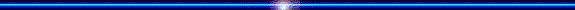 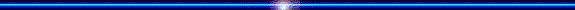 Bài Món quà yêu thương
Giáo viên : Phạm Thị Tân - Lớp: 2B
Trường Tiểu học Quang Phục
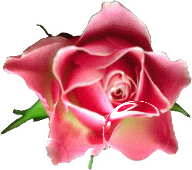 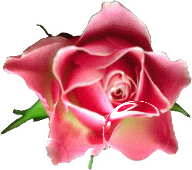 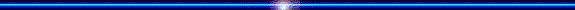 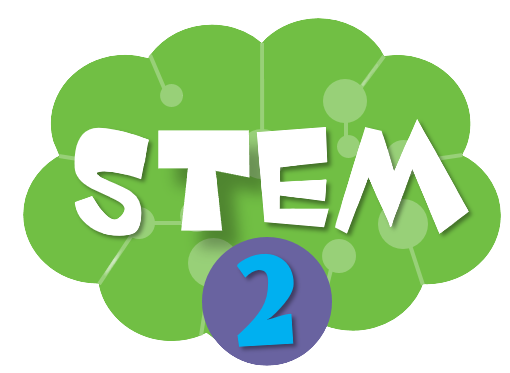 Tiết 1
[Speaker Notes: Giới thiệu về bài học]
Còn em, em đã làm gì trong ngày Tết để thể hiện tình cảm của mình với người thân?
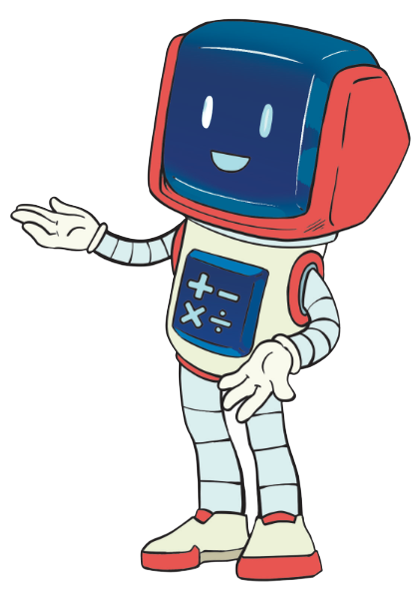 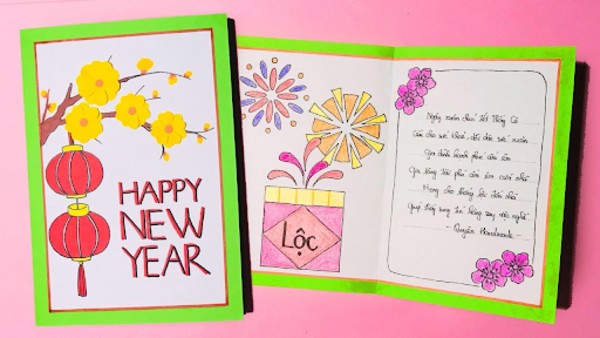 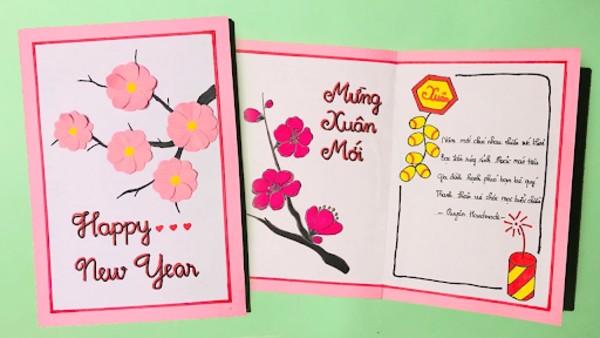 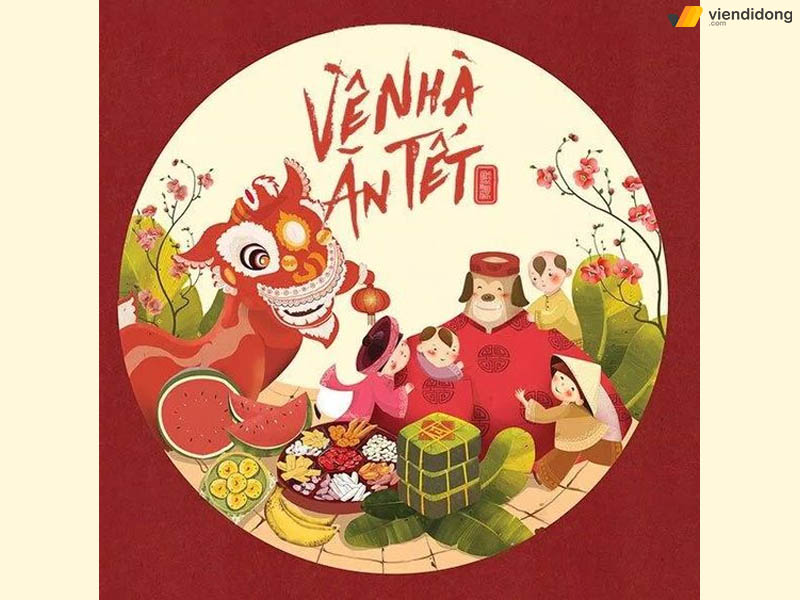 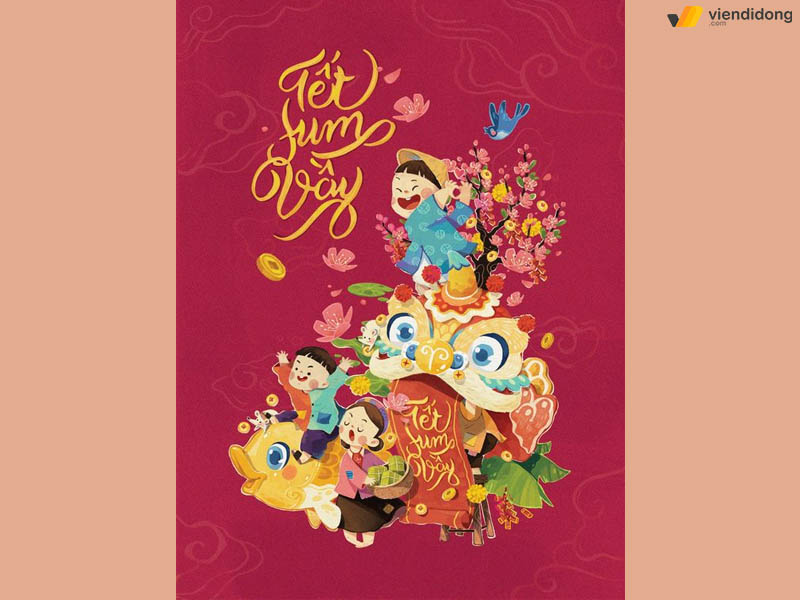 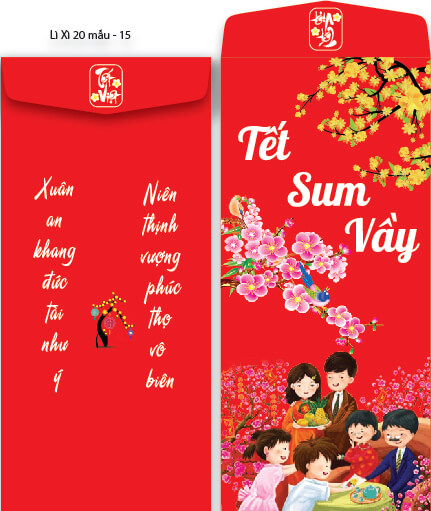 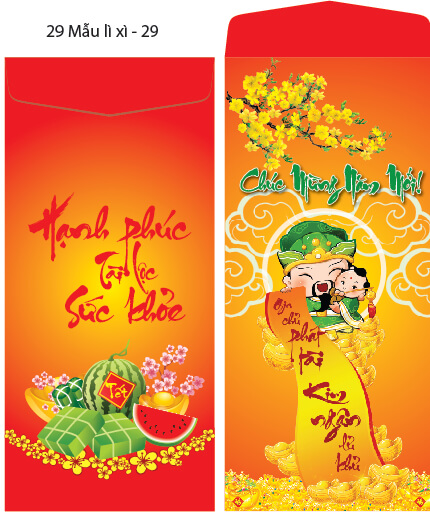 Các bước làm sản phẩm “Món quà yêu thương”
– Bước 1: Gấp đôi tờ giấy, bìa màu.
– Bước 2: Sau đó, cắt, vẽ bông hoa và một số hình phẳng đã học để trang trí.
– Bước 3:  Viết lời chúc và hoàn thiện sản phẩm.
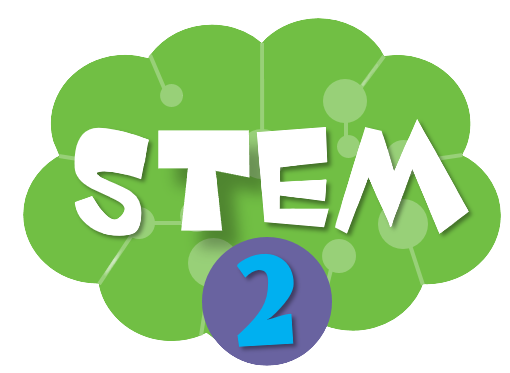 TIÊU CHÍ CẦN ĐẠT CỦA SẢN PHẨM
1. Thiếp chúc mừng, Lì xì làm từ giấy, bìa có dạng hình phẳng đã học, gấp vào, mở ra được.
2. Tấm thiệp hoặc bao Lì xì thể hiện được tình cảm, sự quan tâm của bản thân với người được tặng (có lời chúc)
3. Trang trí sáng tạo, đẹp mắt, có thẩm mĩ.
4. Có vận dụng những hình phẳng đã học.
Còn em, em đã làm gì trong ngày Tết để thể hiện tình cảm của mình với người thân?
[Speaker Notes: GV đặt câu hỏi:]
Thảo luận nhóm 6: trao đổi, đưa ra ý tưởng thiết kế để thực hiện Món quà yêu thương trong thời gian (10’).
Gợi ý: Ý tưởng thiết kế
+ Món quà nhóm sẽ làm là gì?
+ Nhóm sử dụng hình nào để trang trí sáng tạo? 
+ Lời chúc mà nhóm muốn gửi gắm là gì?
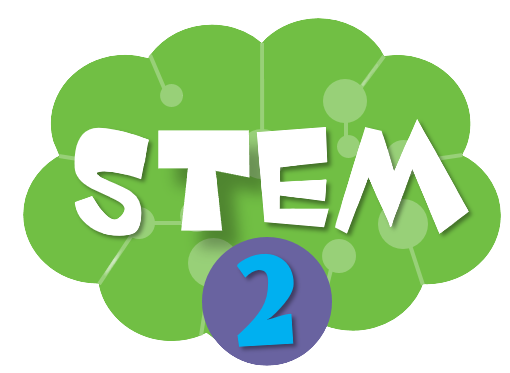 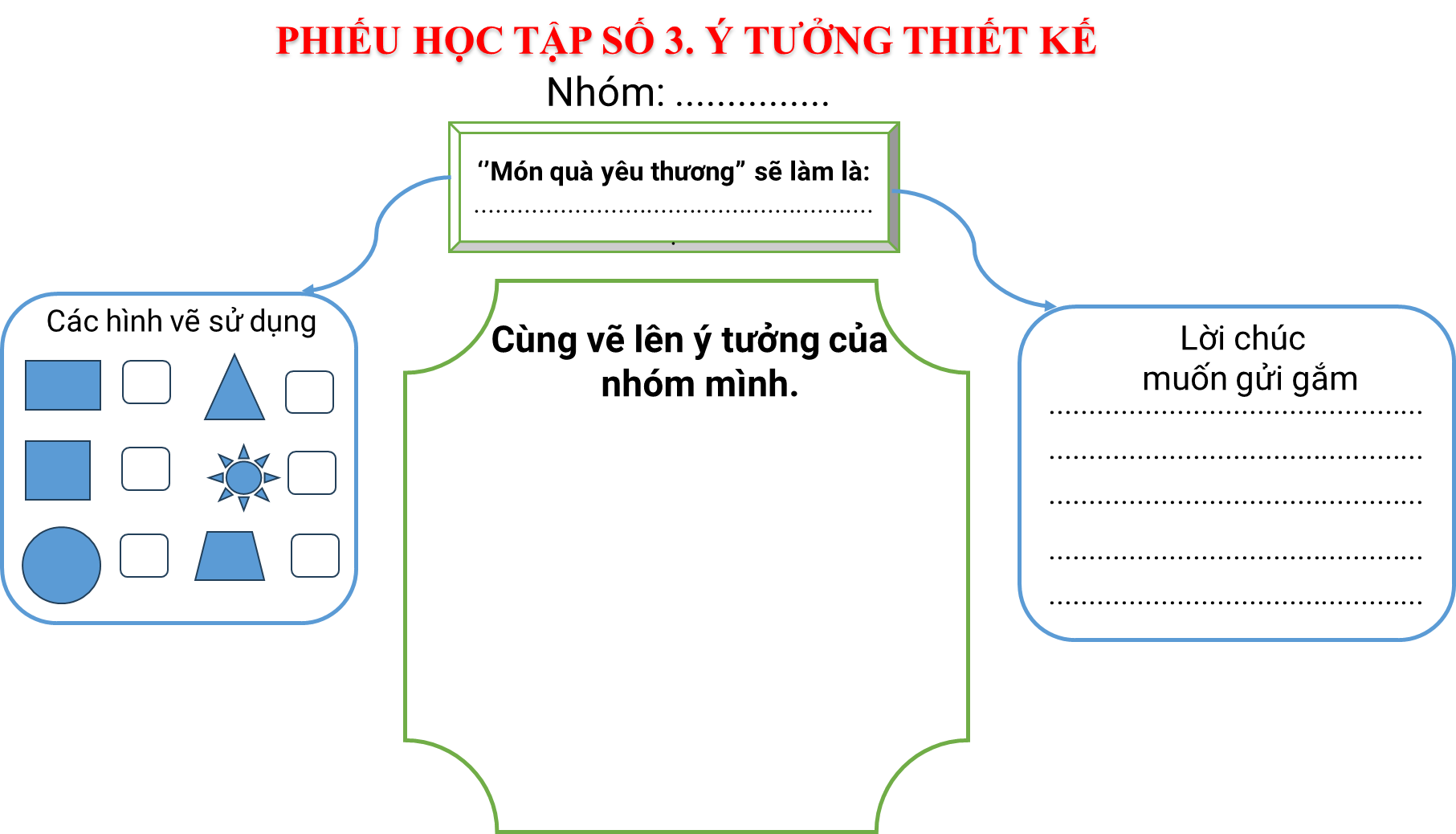 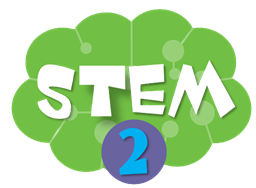 TIÊU CHÍ CẦN ĐẠT CỦA SẢN PHẨM
1. Thiếp chúc mừng, Lì xì làm từ giấy, bìa có dạng hình phẳng đã học, gấp vào, mở ra được.
2. Tấm thiệp hoặc bao Lì xì thể hiện được tình cảm, sự quan tâm của bản thân với người được tặng (có lời chúc)
3. Trang trí sáng tạo, đẹp mắt, có thẩm mĩ.
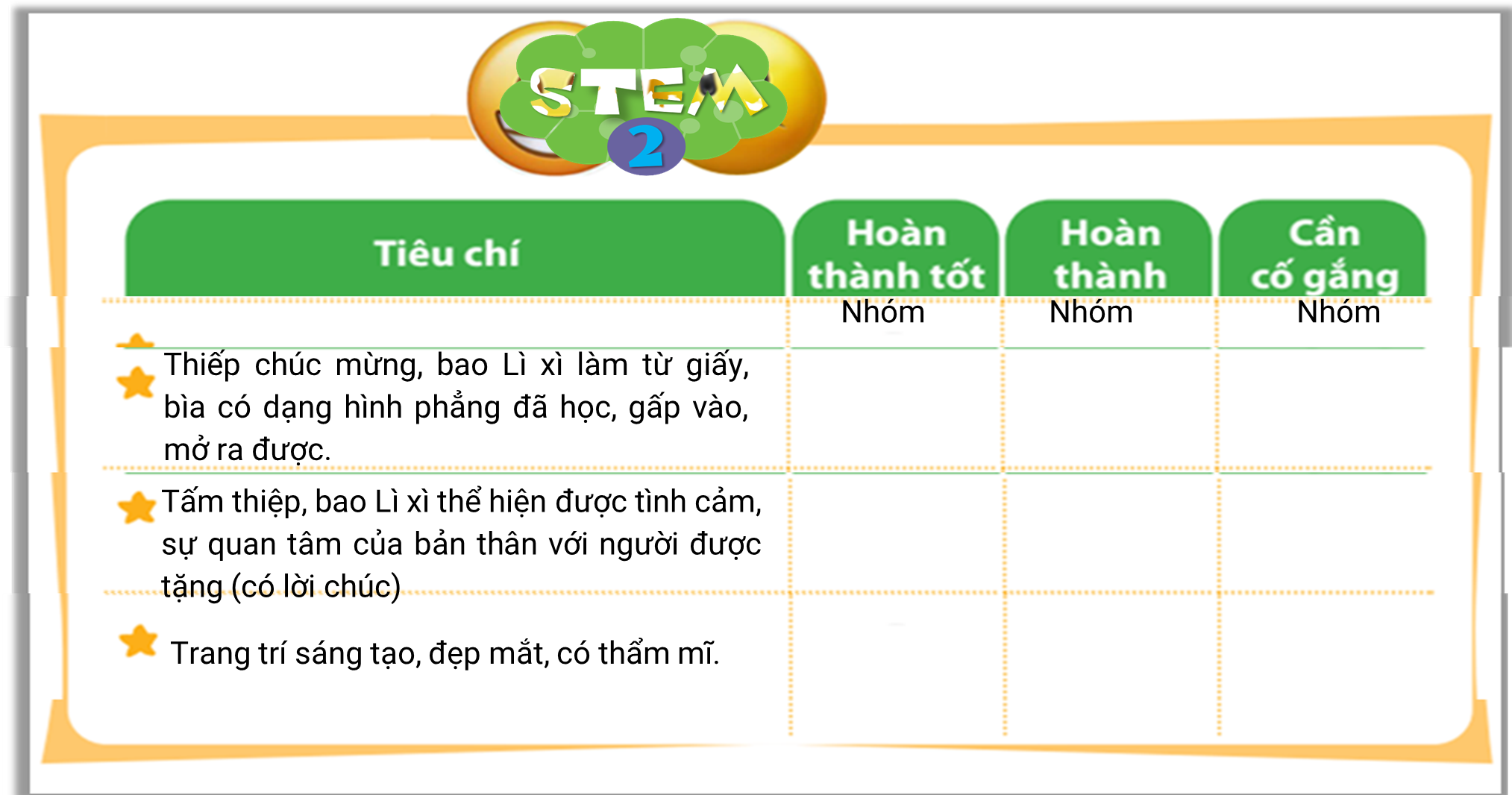 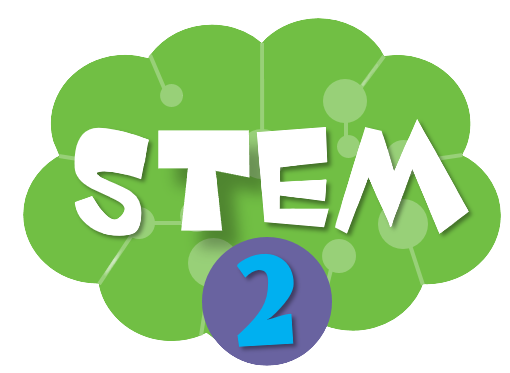 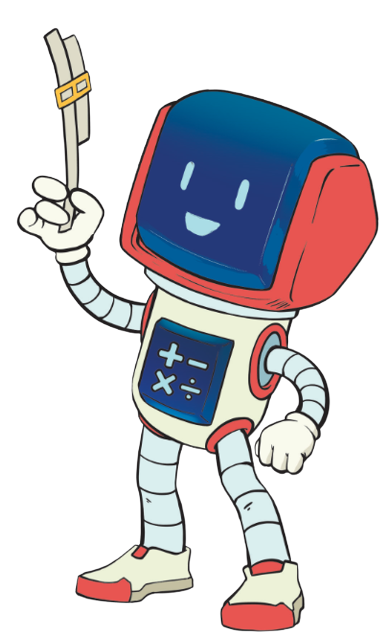 TẠM BIỆT CÁC EM
[Speaker Notes: Trong quá trình dạy học, GV thường xuyên khuyến khích HS bằng các câu khen khi HS trả lời đúng]